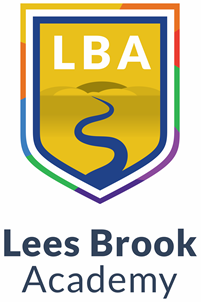 THE PE CURRICULUM
ROAD MAP OF
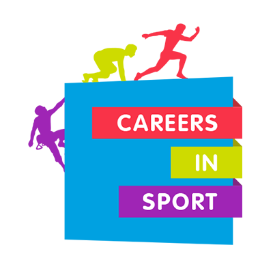 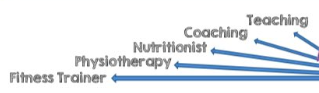 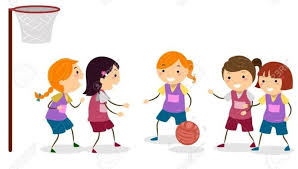 PE INTENT

Year 10 -11
’to develop lifelong participation of physical activity, sport and exercise’

Year 7, 8, 9
‘’Develop skills, techniques and tactics in a variety of activities‘’
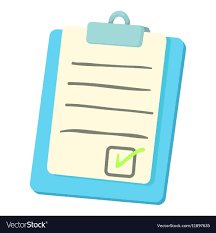 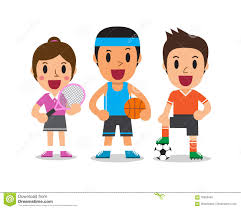 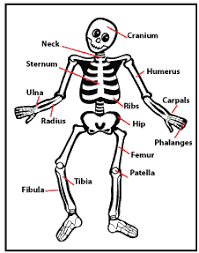 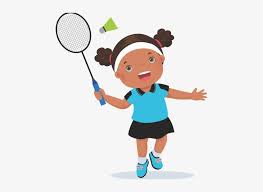 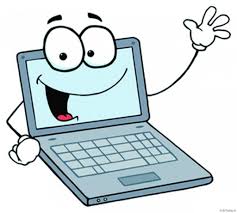 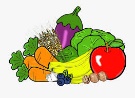 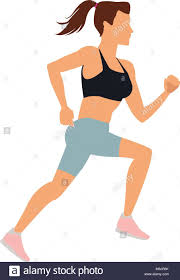 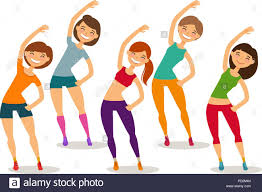 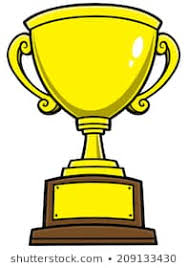 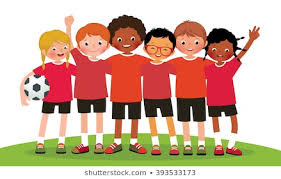 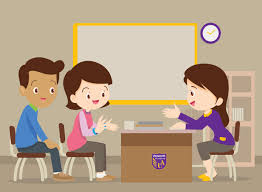 GCSE PE
Commercialisation
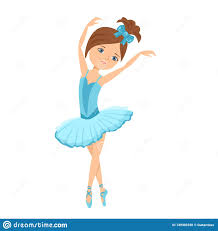 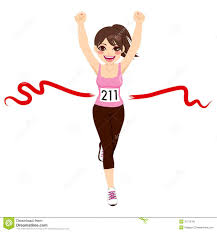 11
10
8
9
7
Participate in a range of new activities
Develop skills in a variety of sports: Football, Netball, Rugby, Badminton, Orienteering, HRF, Gymnastics, Cricket, Athletics, Rounders
Develop leadership skills in PE
GCSE PE
Socio-Cultural Influences, Engagement patterns
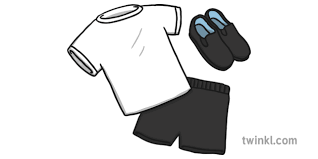 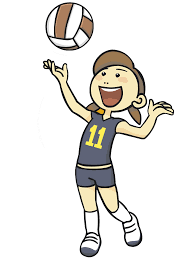 Chose core PE pathway
Cambridge National R186 Sport and the media
Represent 
a school 
team
Participate in a range of new activities
GCSE PE
Movement Analysis,
Training Methods
KS4 PE 
Options Evening
GCSE and CN PE
GCSE PE - Examinations x2
Cambridge National- 1 exam
Join a new sports club
Chose core PE pathway:
Girls games activities
Boys games activities
Aesthetic activities
Combination activities
Participate in more new sports
GCSE PE/Cambridge National Sport Studies Taster Sessions
Take part in my 3rd Sports Day
Start KS4 GCSE or Cambridge National
Cambridge National R185 Performance and Leadership
Cambridge National R184 Contemporary issues exam
GCSE PE
Anatomy & Physiology
Attend my 1st PE lesson & meet the staff
Take part in my 1st Sports Day
Join an extra-curricular club
Get my PE kit
Chose core PE pathway
Take part 
in my 2nd 
Sports Day
Develop the skills, techniques and tactics of year 7 sports
GCSE PE
Sports Psychology
GCSE  PE
Practical 
Moderation
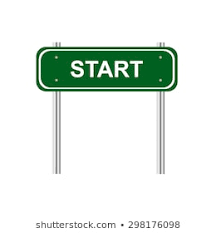 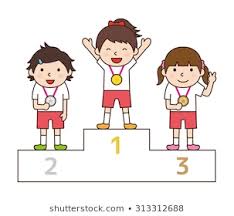 Take part
In my final 
Sports Day